Welcome VIPs!
Please help yourself to refreshments and find a seat.
If you could sum up - in 5 words or less - your feelings about math homework this past year, what words would you use?  Write it on a sticky note and be prepared to share!
A Cringe-Worthy Moment
Patricia Heaton on Who Wants to Be a Millionaire?
http://youtu.be/YtrZ4Dec6eo
What are your first reactions on seeing the video?

What do we mean when we say someone is “good at math”?
Give a thumbs up if you would like your child to be able to do the following:
Show perseverance in facing difficult problems.
Develop reasoning and logical thinking.
Communicate their ideas well.
Develop visualization skills.
Use the correct operation, tool, or unit to get an answer.
Get the correct answer!
Notice patterns that are useful.
Find and use shortcuts so they don’t have to do the same tedious thing over and over!
The CCSS Standards for Mathematical Practice, translated for parents!
WHY change now? We learned math just fine!
Old Michigan GLCEs:
Common Core:
55 different standards (specific expectations) for content in fourth grade.
28 different content standards for fourth grade.
Focused on procedural knowledge and computation.
Focused on applying mathematical thinking to all content.
Aims to build deep conceptual understanding of fewer concepts.
A “mile wide and inch deep” approach.
Instruction moves on whether students have mastered the material or not.
Mastery is built by repetition and multiple approaches.
A Third Grade Problem
How would you begin?

Tour boats at the Laguna can carry 8 people at a time. Jacob watches 6 boats float by. In one boat, there were 2 empty seats. The other boats were full. How many people did Jacob see going by in boats?
The REAL Problem
Here’s how many kids approach a problem like this:

Tour boats at the Laguna can carry 8 people at a time. Alex watches 6 boats float by. In one boat, there were 2 empty seats. The other boats were full. How many people did Alex see going by in boats?
8   6   2
Can you pick out the important information and make sense of it?
Tour boats at the Laguna can carry 8 people at a time. Alex watches 6 boats float by. In one boat, there were 2 empty seats. The other boats were full. How many people did Alex see going by in boats?
Show perseverance in facing difficult problems.
Develop reasoning and logical thinking.
Communicate their ideas well.
Develop visualization skills.
Use the correct operation, tool, or unit to get an answer.
Get the correct answer!
Notice patterns that are useful.
Find and use shortcuts so they don’t have to do the same tedious thing over and over!
Tour boats at the Laguna can carry 8 people at a time. Alex watches 6 boats float by. In one boat, there were 2 empty seats. The other boats were full. How many people did Alex see going by in boats?
Can you picture the scenario in your mind? Can you draw a representation?
Tour boats at the Laguna can carry 8 people at a time. Alex watches 6 boats float by. In one boat, there were 2 empty seats. The other boats were full. How many people did Alex see going by in boats?
Show perseverance in facing difficult problems.
Develop reasoning and logical thinking.
Communicate their ideas well.
Develop visualization skills.
Use the correct operation, tool, or unit to get an answer.
Get the correct answer!
Notice patterns that are useful.
Find and use shortcuts so they don’t have to do the same tedious thing over and over!
Is this drawing accurate? How do you know?
Tour boats at the Laguna can carry 8 people at a time. Alex watches 6 boats float by. In one boat, there were 2 empty seats. The other boats were full. How many people did Alex see going by in boats?
Show perseverance in facing difficult problems.
Develop reasoning and logical thinking.
Communicate their ideas well.
Develop visualization skills.
Use the correct operation, tool, or unit to get an answer.
Get the correct answer!
Notice patterns that are useful.
Find and use shortcuts so they don’t have to do the same tedious thing over and over!
When we label our drawing, do we see any patterns emerge that we can use?
Tour boats at the Laguna can carry 8 people at a time. Alex watches 6 boats float by. In one boat, there were 2 empty seats. The other boats were full. How many people did Alex see going by in boats?
Show perseverance in facing difficult problems.
Develop reasoning and logical thinking.
Communicate their ideas well.
Develop visualization skills.
Use the correct operation, tool, or unit 
to get an answer.
Get the correct answer!
Notice patterns that are useful.
Find and use shortcuts so they don’t have to do the same tedious thing over and over!
8
8
8
8
8
8-2
What do we need to do to solve? What equation(s) could we use?
Tour boats at the Laguna can carry 8 people at a time. Alex watches 6 boats float by. In one boat, there were 2 empty seats. The other boats were full. How many people did Alex see going by in boats?
Show perseverance in facing difficult problems.
Develop reasoning and logical thinking.
Communicate their ideas well.
Develop visualization skills.
Use the correct operation, tool, or unit 
to get an answer.
Get the correct answer!
Notice patterns that are useful.
Find and use shortcuts so they don’t have to do the same tedious thing over and over!
6x8= 48
48-2=46
8+8+8+8+8+6=46
How can we be sure this answer is correct? How can we check it?
Tour boats at the Laguna can carry 8 people at a time. Alex watches 6 boats float by. In one boat, there were 2 empty seats. The other boats were full. How many people did Alex see going by in boats?
Show perseverance in facing difficult problems.
Develop reasoning and logical thinking.
Communicate their ideas well.
Develop visualization skills.
Use the correct operation, tool, or unit 
to get an answer.
Get the correct answer!
Notice patterns that are useful.
Find and use shortcuts so they don’t have to do the same tedious thing over and over!
6x8= 48
48-2=46
8+8+8+8+8+6=46
Is there a simpler way that is still mathematically correct?
Tour boats at the Laguna can carry 8 people at a time. Alex watches 6 boats float by. In one boat, there were 2 empty seats. The other boats were full. How many people did Alex see going by in boats?
Show perseverance in facing difficult problems.
Develop reasoning and logical thinking.
Communicate their ideas well.
Develop visualization skills.
Use the correct operation, tool, or unit 
to get an answer.
Get the correct answer!
Notice patterns that are useful.
Find and use shortcuts so they don’t have to do the same tedious thing over and over!
5x8=40
40+6=46
What does all that lead to?
Show perseverance in facing difficult problems.
Develop reasoning and logical thinking.
Communicate their ideas well.
Develop visualization skills.
Use the correct operation, tool, or unit 
to get an answer.
Get the correct answer!
Notice patterns that are useful.
Find and use shortcuts so they don’t have 
to do the same tedious thing over and over!
You can do it, Patricia!
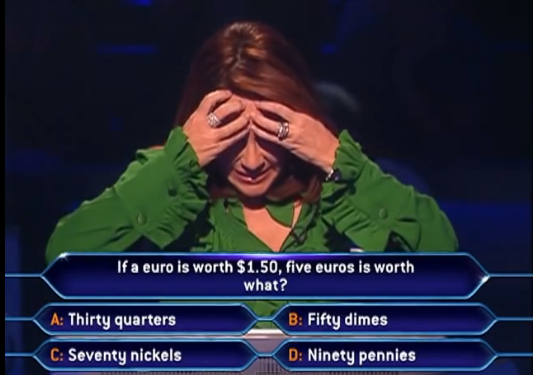 Not all the practices will be tapped by every student for every problem.
Less mathematically proficient students:
More mathematically proficient students:
Can visualize the problem clearly, so that they understand what steps need to be followed.
Are able to use quick representations instead of drawings.
Can give a concise explanation of why their answer is correct.
Can see the connections between different methods and why they produce the same answer.
May know the steps, but not have a solid understanding of why they are needed.
May rely on drawing pictures to understand how to solve the problem.
Can solve problems, but cannot articulate how they solved them.
May need to focus on just one solution or method that they feel comfortable with.
Helping with Word Problems
Show excitement for solving problems. Instead of groaning, try “Hmmm… this is an interesting one! What can we try first?”

Ask your child “Can you picture it?” If you need to draw a picture to figure it out, that is okay!

Allow them to use the method that makes sense to them.

If your child becomes angry, upset, or argumentative, put it away for the night! Write  a note to the teacher.
What about those pesky diagrams?
What have you found confusing about the “new” approach to math?
Comparison Bars
Show perseverance in facing difficult problems.
Develop reasoning and logical thinking.
Communicate their ideas well.
Develop visualization skills.
Use the correct operation, tool, or unit to get an answer.
Get the correct answer!
Notice patterns that are useful.
Find and use shortcuts so they don’t have to do the same tedious thing over and over!
Always has the bigger number
87
49
38
Always has the smaller number
Always has the difference. WHY is it a different shape?
Can you SEE how this diagram matches an equation like 87-49=38?
Math Mountains
Show perseverance in facing difficult problems.
Develop reasoning and logical thinking.
Communicate their ideas well.
Develop visualization skills.
Use the correct operation, tool, or unit to get an answer.
Get the correct answer!
Notice patterns that are useful.
Find and use shortcuts so they don’t have to do the same tedious thing over and over!
64
16
4
2
8
2
2
2
4
2
2
Does this look more familiar?
Arrays
Show perseverance in facing difficult problems.
Develop reasoning and logical thinking.
Communicate their ideas well.
Develop visualization skills.
Use the correct operation, tool, or unit to get an answer.
Get the correct answer!
Notice patterns that are useful.
Find and use shortcuts so they don’t have to do the same tedious thing over and over!
5 in each group
3 equal groups
To use this tool, you have to understand the meaning of multiplication!
Can you SEE the groups?
Quick Arrays
Show perseverance in facing difficult problems.
Develop reasoning and logical thinking.
Communicate their ideas well.
Develop visualization skills.
Use the correct operation, tool, or unit to get an answer.
Get the correct answer!
Notice patterns that are useful.
Find and use shortcuts so they don’t have to do the same tedious thing over and over!
5
5
5
This is just a more abstract (and simpler) way of showing the same thing.
What more can you do to help?
Work on basic facts (addition, subtraction, multiplication, division).

Ask your child questions - let them teach you! 

Focus on how the diagram and the equation are related. 

Share YOUR thinking. Do you have any shortcuts you use?

If homework is not going well, ask the teacher for help.

Be patient!
And One More Thing!
What about that dreaded penguin?!
The Dreaded Penguin - Dun Dun Dun!
Which mathematical practices do you think we are working on?
Show perseverance in facing difficult problems.
Develop reasoning and logical thinking.
Communicate their ideas well.
Develop visualization skills.
Use the correct operation, tool, or unit to get an answer.
Get the correct answer!
Notice patterns that are useful.
Find and use shortcuts so they don’t have to do the same tedious thing over and over!
Puzzled Penguin always makes a mistake that is common among the age group for the content being studied.
We try to understand his mistakes so we 
can avoid 
making them!
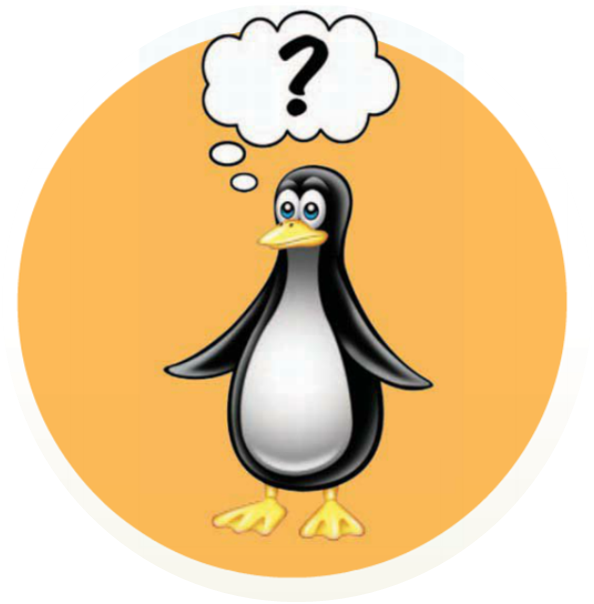 Resources for you
The National Council for teachers of Mathematics (NCTM) has a parent resource page: http://www.nctm.org/resources/families.aspx

NPR has a handy post on their website that can clear up some common confusions about Common Core:
http://www.npr.org/blogs/ed/2014/05/27/307755798/the-common-core-faq

Math educator Dan Meyer did a TED Talk on what he calls “patient problem solving. It is funny, easy to understand, and insightful:
https://www.ted.com/talks/dan_meyer_math_curriculum_makeover

The blog “The True Beauty of Math” has a great layman’s explanation of why math is awesome:
http://truebeautyofmath.com/2012/09/11/what-is-mathematics/
Credits
This presentation was created by Emily Freeman. This work is licensed under a Creative Commons Attribution-ShareAlike 4.0 International License. If you would like to use this presentation in whole or in part, please be sure to maintain these credits.




The Common Core Standards for Mathematical Practice can be found here: http://www.corestandards.org/Math/Practice/. The “translation for parents” is my own, and has no official connection to the CCSS.

The math problem, diagrams, and Puzzled Penguin graphic came from the third grade Math Expressions Teacher Edition for 3rd Grade.
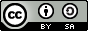